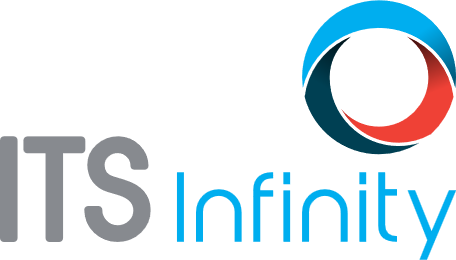 INDUSTRIAL RELATIONS
Exploring the need for HR Case Management solutions for handling Disciplinaries, Grievances and Injuries on Duty
CASE MANAGEMENT SOLUTIONS
Third Party Tool / Interface
Existing ITS Offering
Redevelop: New Module
Rudimentary
Recordkeeping
Limited implementation
Understand the requirements
Understand the appetite
Existing ITS Offering
Advantages
Information of Past Cases available 
Detailed, secure recordkeeping
Disadvantages
Labour intensive data capture by HR / IR Practitioners ?
Limited set of data fields ?
No workflow ?
Possibly not relevant to the work done by Industrial Relations practitioners ?
POSSIBLE NEW ITS MODULE – SCREEN MOCKUP
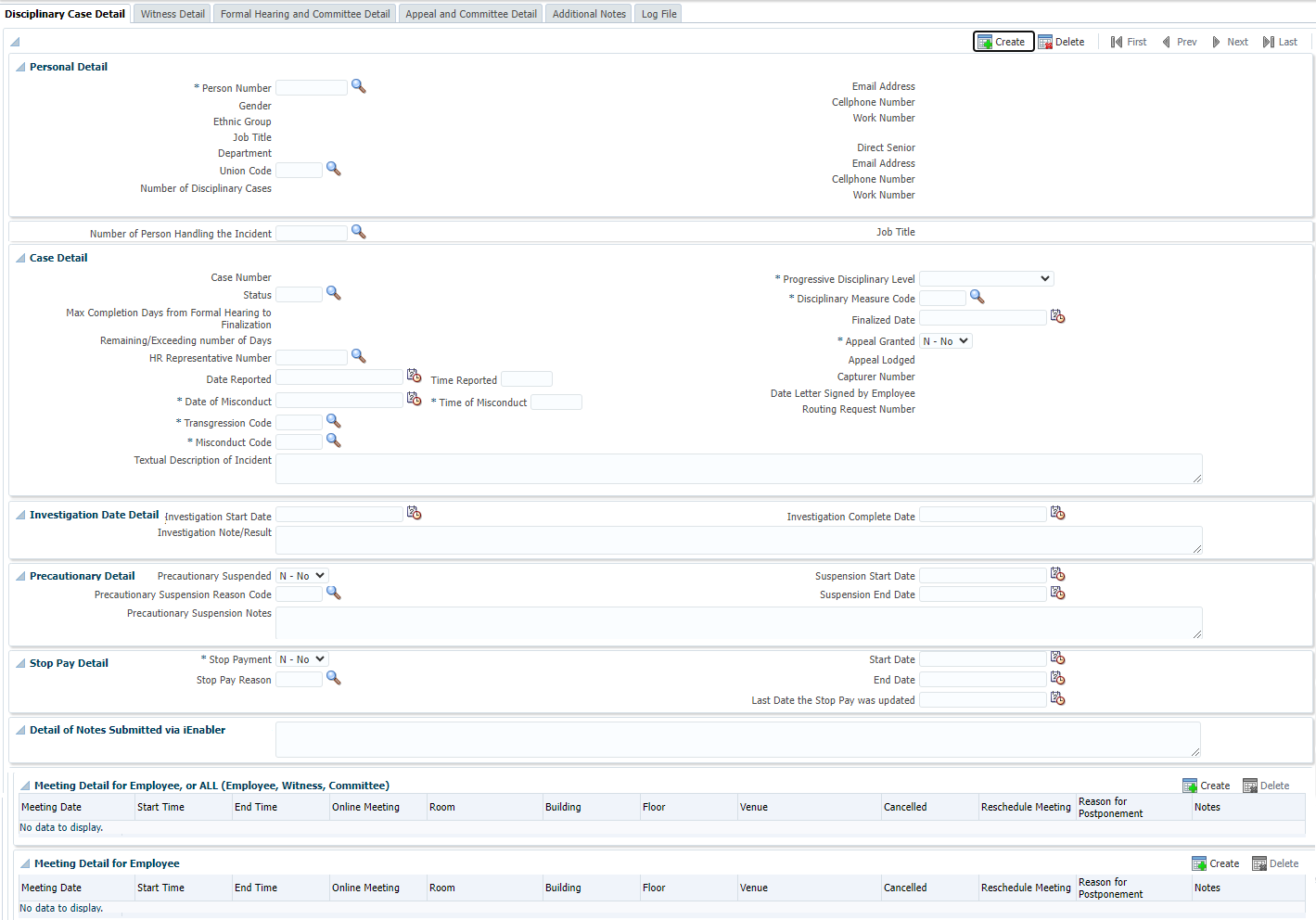 Rich Data Set
Workflow
Driven by IR ?
Relevance and Cost?
ELEMENTS OF A SOLUTION
Actors / Roleplayers
Case Process / Steps
Text
Text
Number of Cases p/a
Required Information
Text
Text
Text
Text
Electronic records vs filing
Formal Reporting
Text
Text
What will be the advantages of a solution
What will be the disadvantages of a solution
[Speaker Notes: Who handles these cases in your institution
Are there dedicated HR Practitioners ?
How many of them ?
What are the volumes / How many cases per year ?
The need for electronic records
What is a rough outline of the process followed
How is a case started
Information Required / Forms that need to be completed ?
Is the information electronically captured – is there a need for electronic capture ?
What are the steps in the process 
Who are involved 
What type of records are kept, why are they kept ?
Formal reporting on information on e.g. Annual Basis]
Who handles these cases in your institution
Are there dedicated HR Practitioners ?
How many of them ?
What are the volumes / How many cases per year ?
What is a rough outline of the process followed
How is a case started
Information Required / Forms that need to be completed ?
Is the information electronically captured – is there a need for electronic capture ?
What are the steps in the process 
Who are involved 
What type of records are kept, why are they kept ?
Formal reporting on information on e.g. Annual Basis
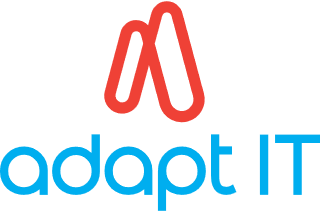 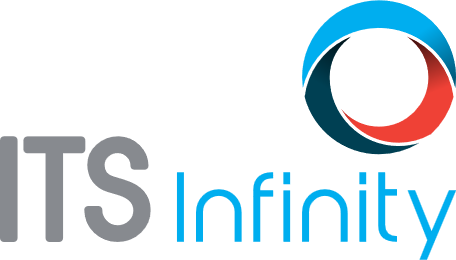 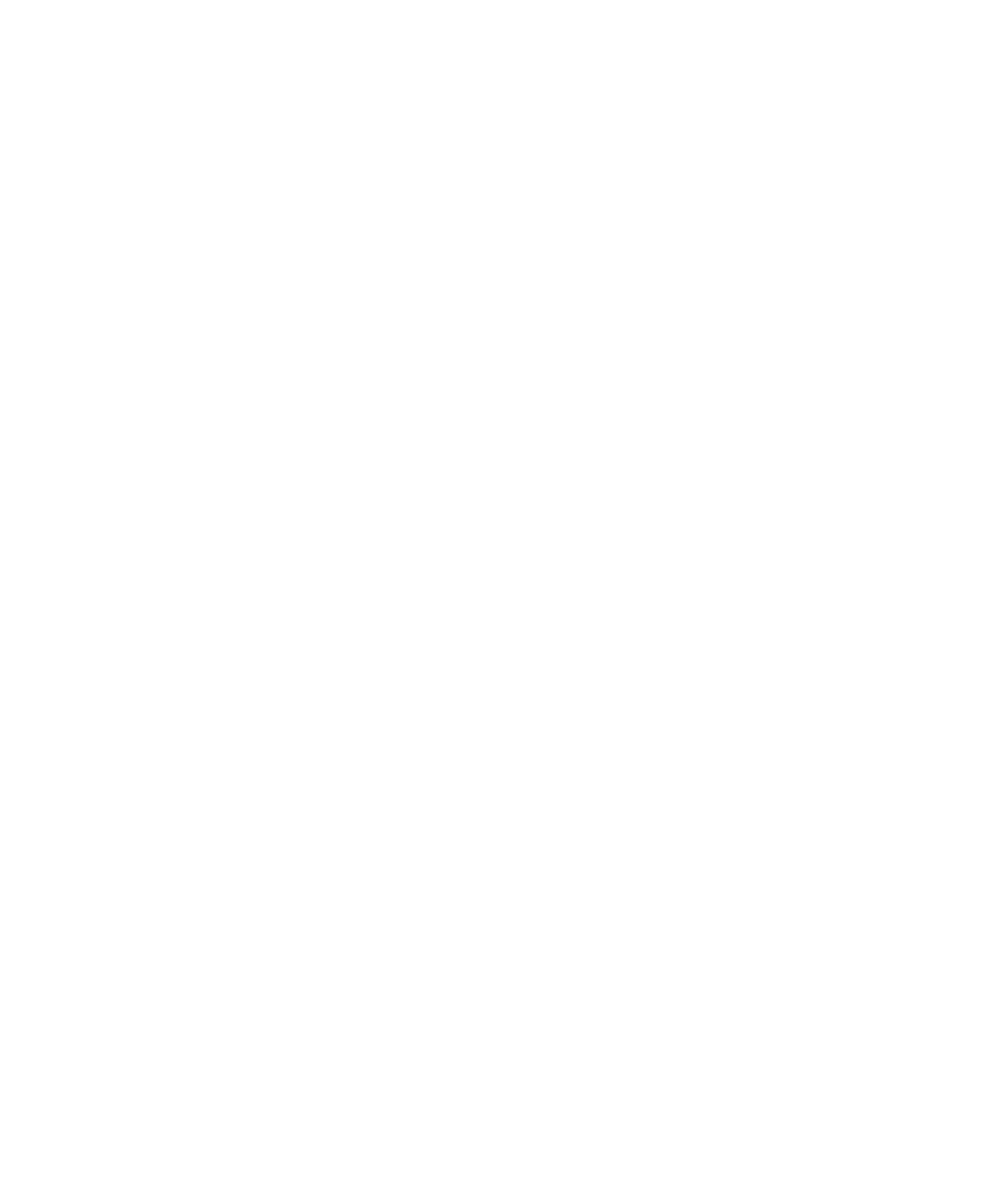 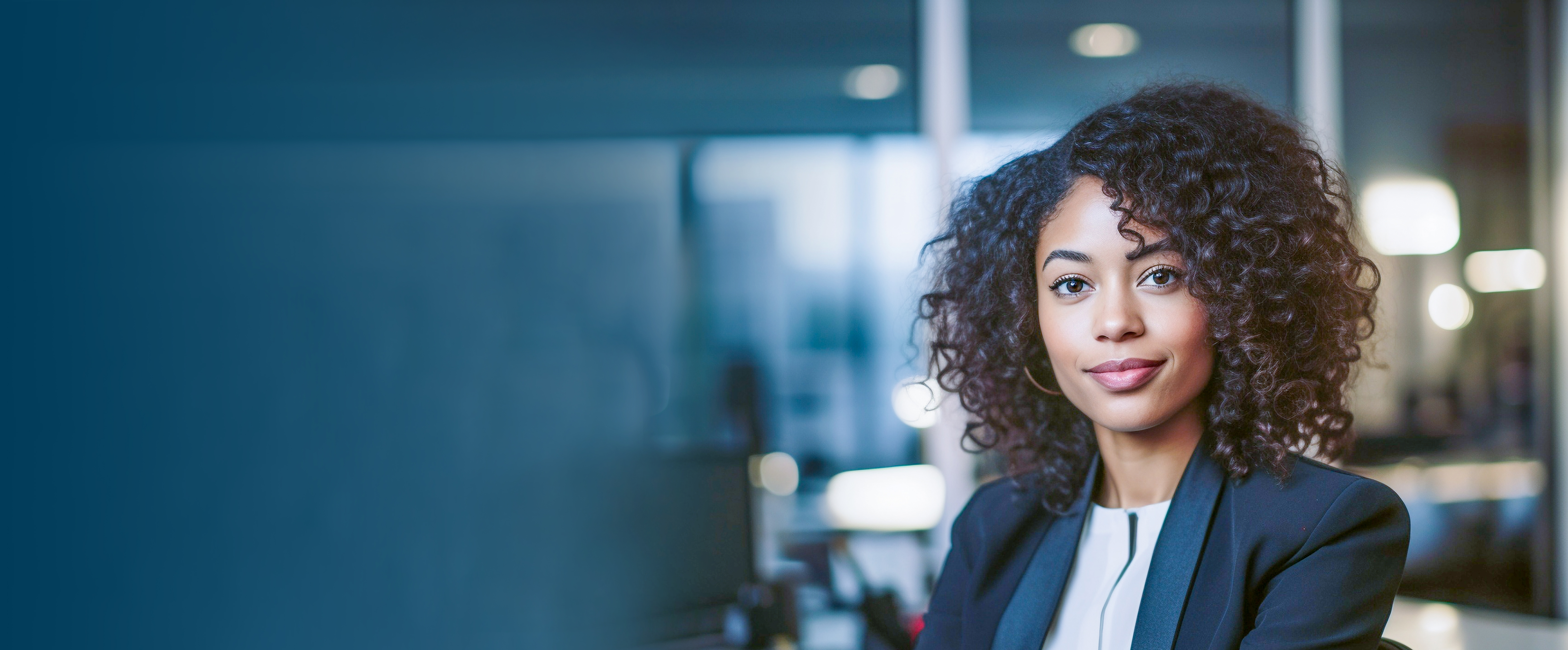 THANK YOU